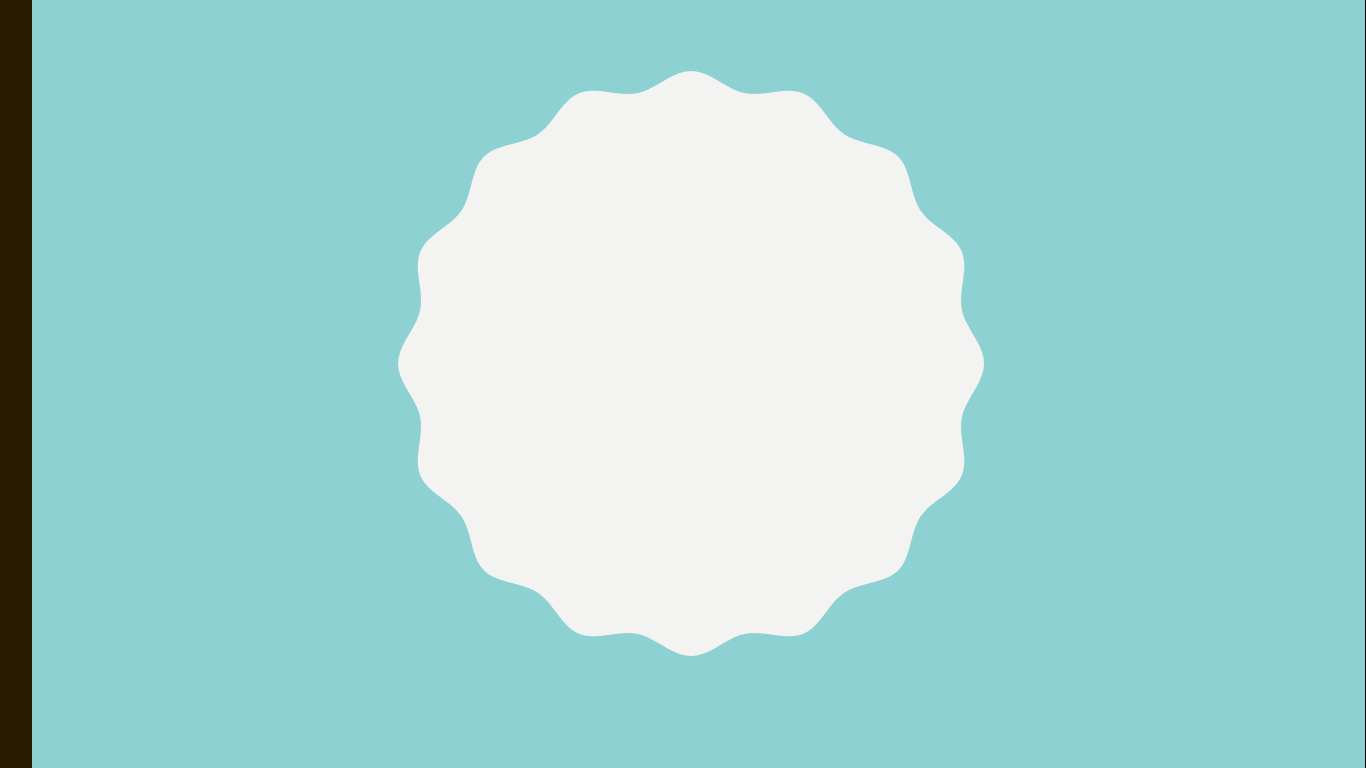 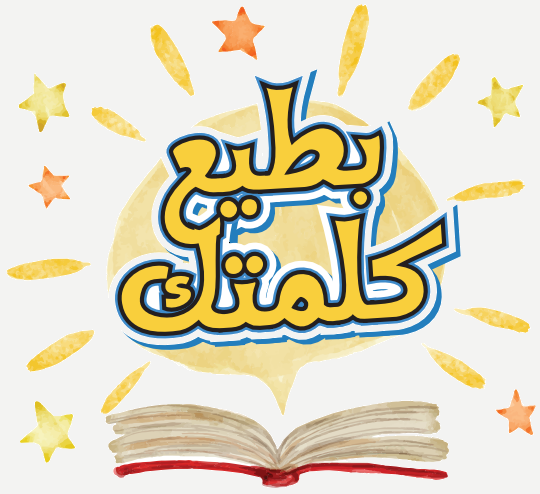 الدرس الأول



مرقس ٤: ۳٥ - ٤۱
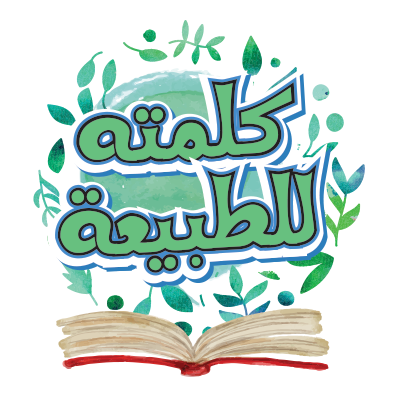 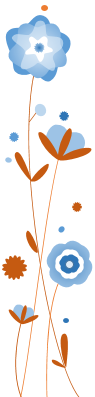 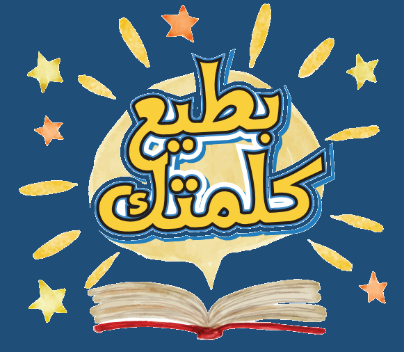 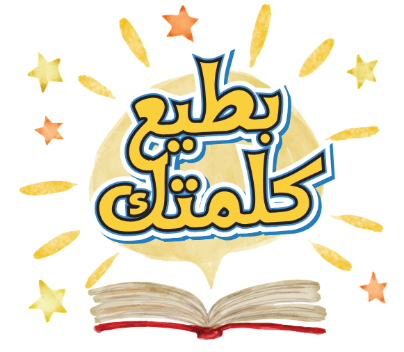 كلمته للطبيعة

كلما أخاف... 
أثق أن يسوع معي، وأتكل عليه.
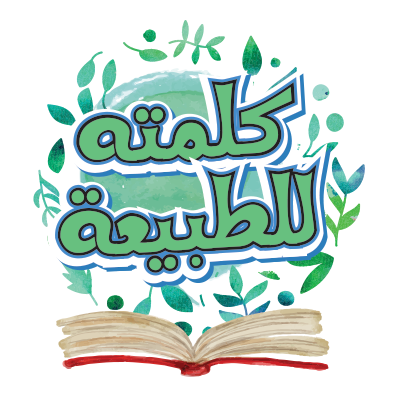 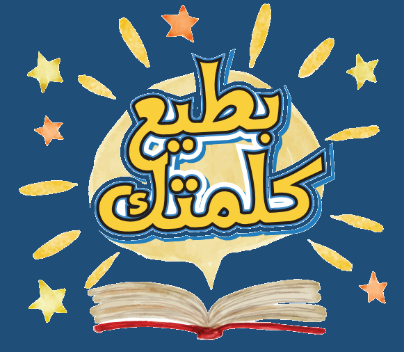 كلمة الله بتعلمني           الله حدي وين ما يكون
يسمع صوتي لما بصلي   رح بطيع كلمتو لما يقلي
أنا جنبك يا ابني على طول
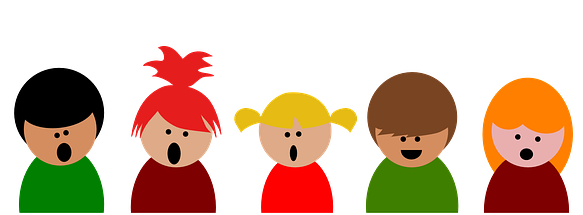 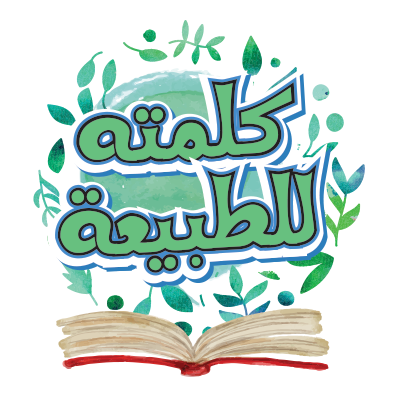 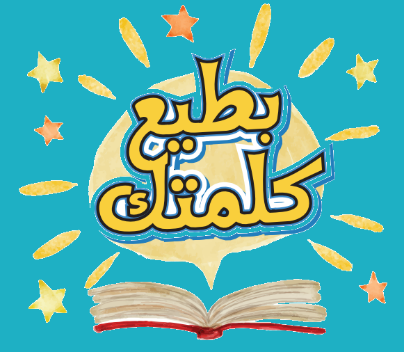 أنا بحبك ربي يسوع      رح غني بصوت مسموع
وإذا قالولك إني فاشل     بتذكر وعدك يا يسوع
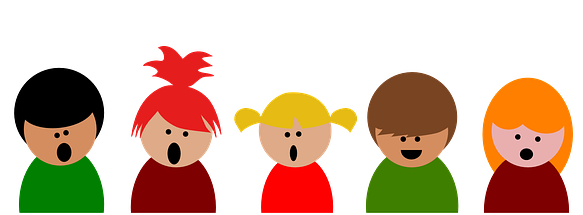 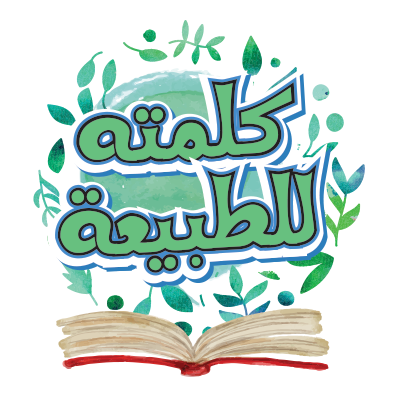 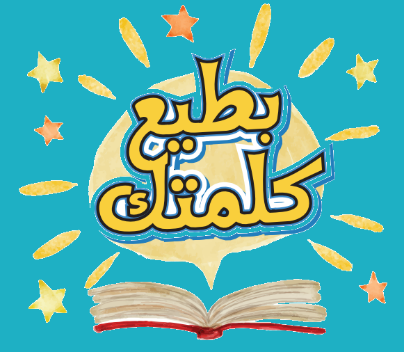 أنا حدك إنت وزعلان   أنا بسمعك وإنت فشلان
وإذا مرة حسيت بخوف   صلي وقول إنت تعبان
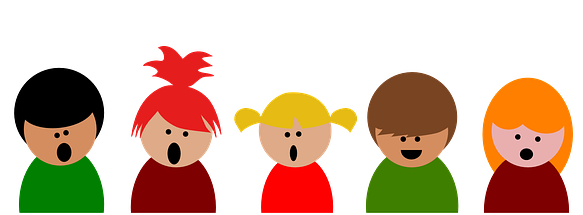 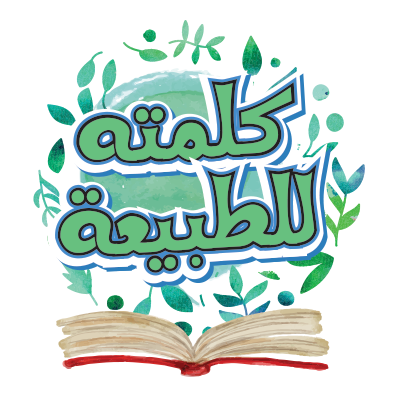 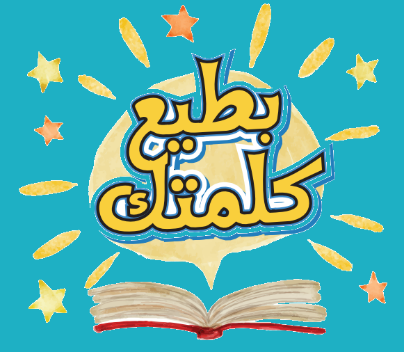 الله هو اللي خلقني   بيهتم فيي على طول
كلمة الله بتعلمني    بتفهمني وبتذكرني
الله بيحبني كيف ما بكون
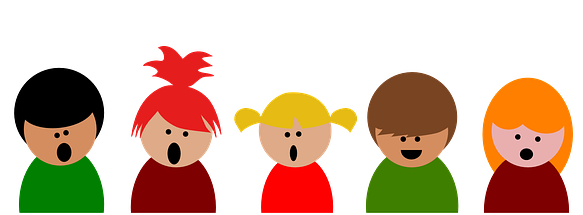 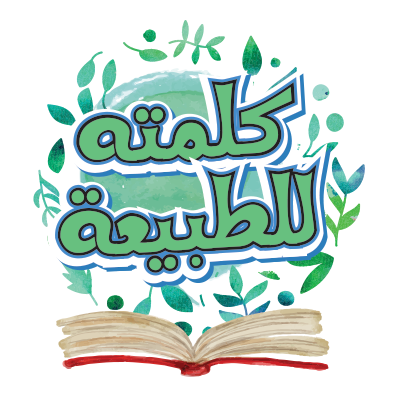 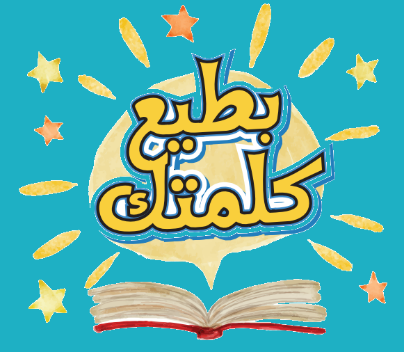 لعبة
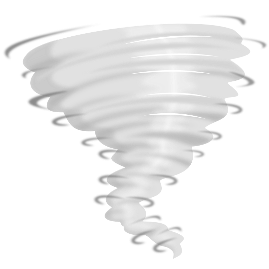 هبوب العاصفة
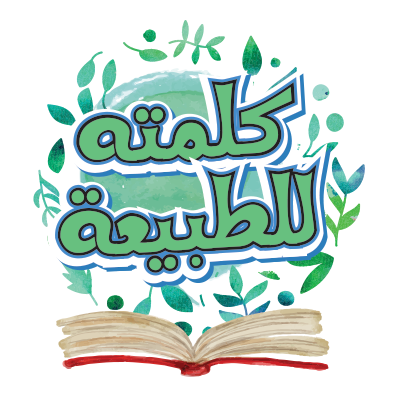 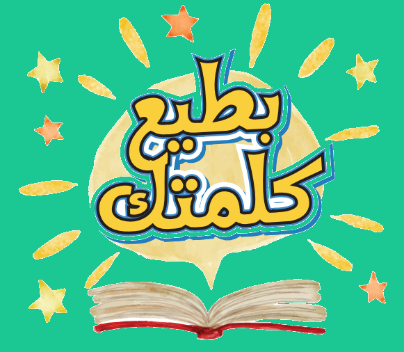 تمثيلية
نونو وبهاء
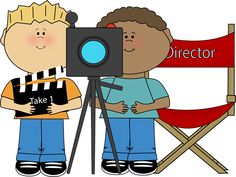 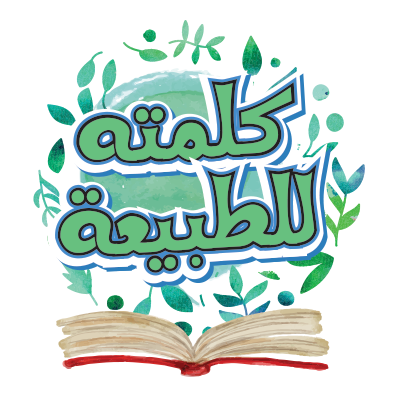 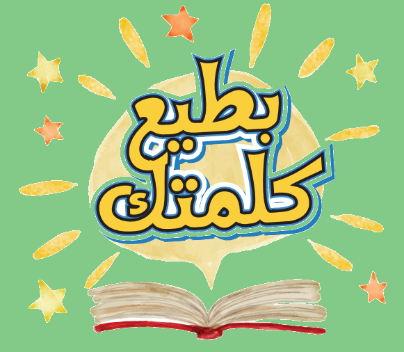 القصة
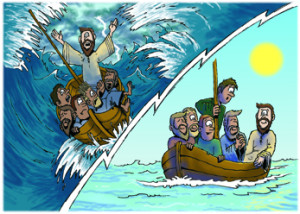 تهدئة العاصفة
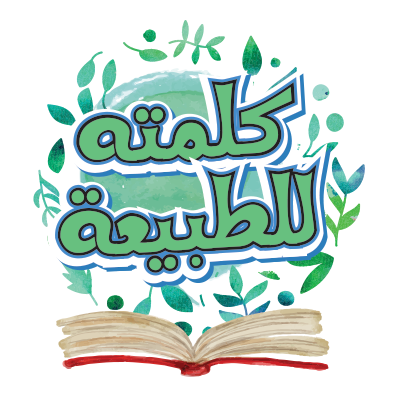 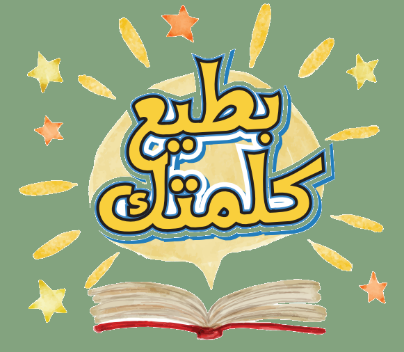 آية الحفظ
آية الحفظ
في يوم خوفي أنا عليك أتكل.
مزمور ٥٦: ۳
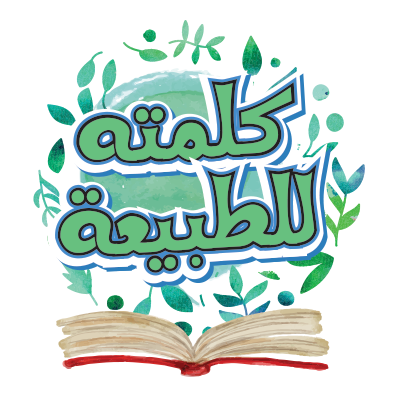 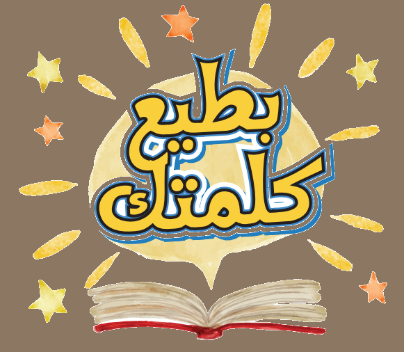 لعبة
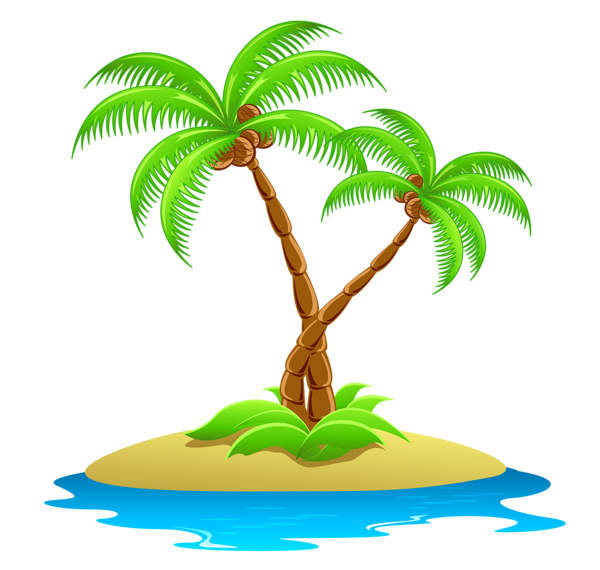 شط، بحر، جزيرة
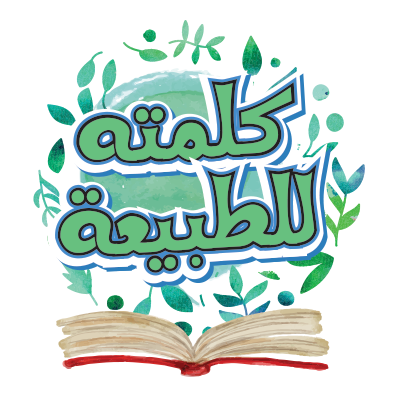 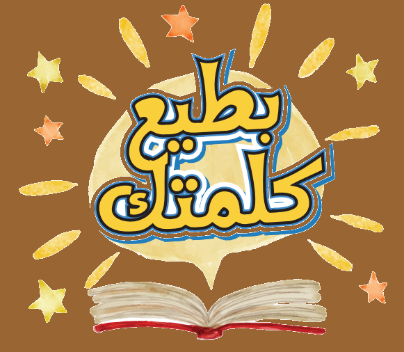 ترنيمة
بوقت المشاكل
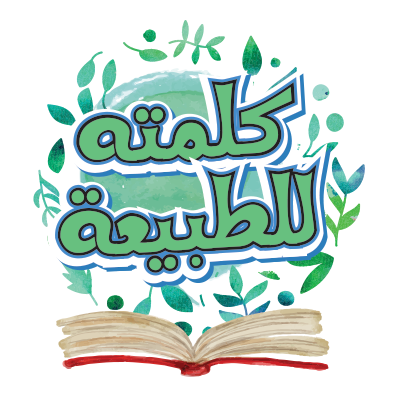 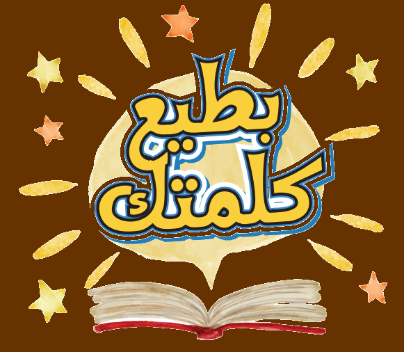 (لما تكون حياتك صعبي     وما تلاقي حدك معين
تذكر ربّـــك هو لــحبك     وعلى المشاكل قدير)۲
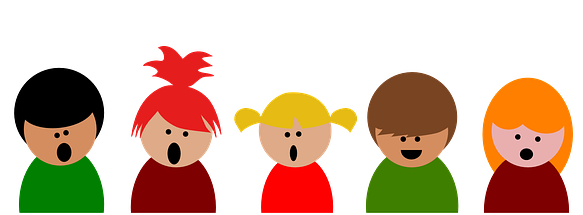 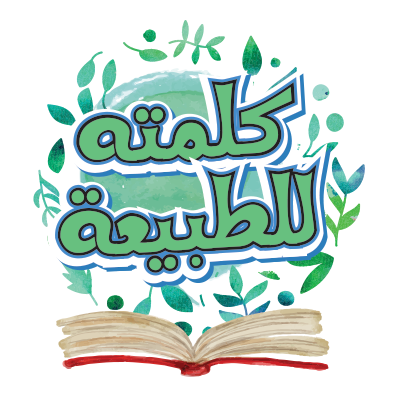 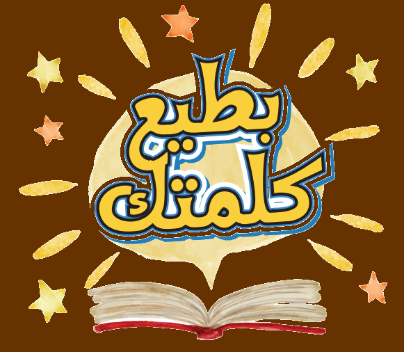 (بوقت المشاكل             وبوقت الضغوطات
  ربك هو قادر           على هيدي الصعوبات) ۲
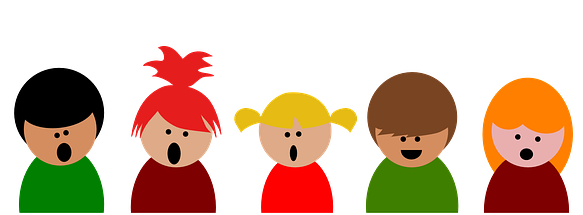 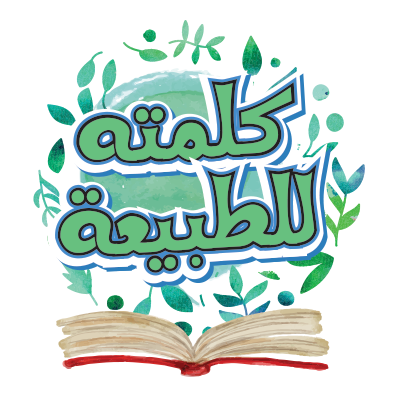 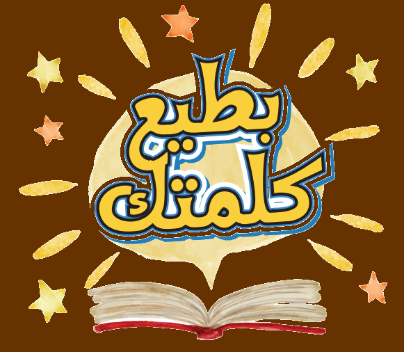 (سلّم كل حياتك            قدمها الـــو
     من هلق لمماتك       وشوف قديش حلو) ۲
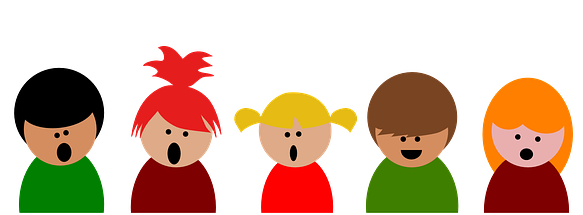 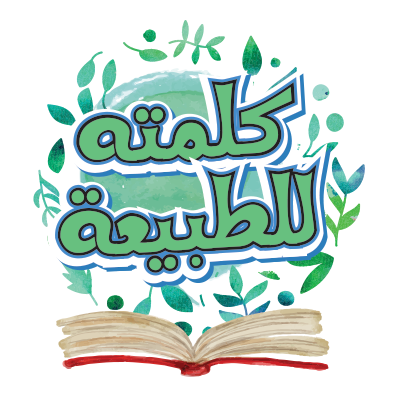 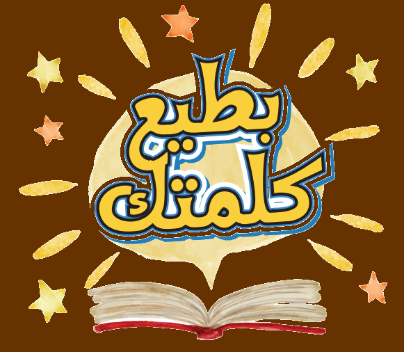 (بوقت المشاكل             وبوقت الضغوطات
   ربك هو قادر           على هيدي الصعوبات)۲
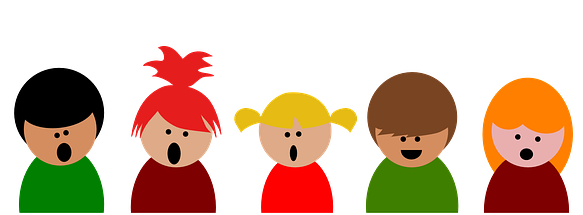 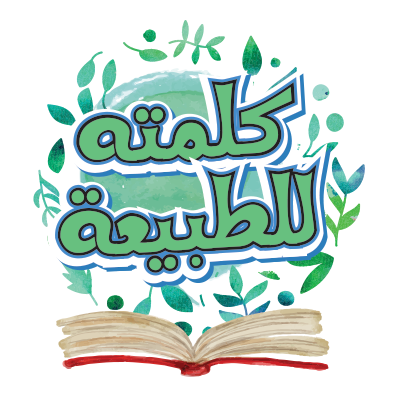 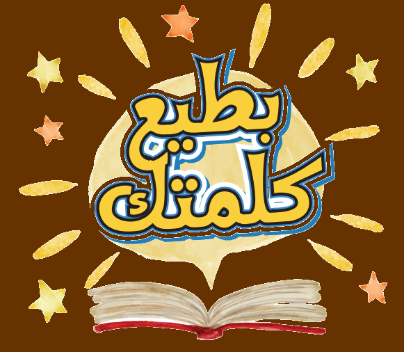 حياتك منا لعبة              ما تبيعا ببليش
  ما تخلي هل المشاكل        تفسدلك هالحياة) ۲
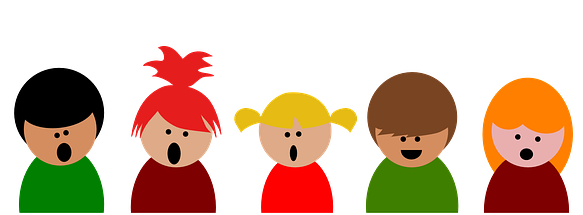 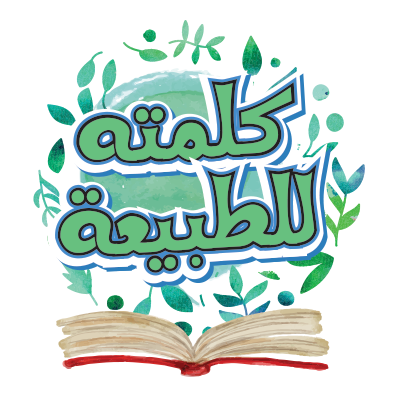 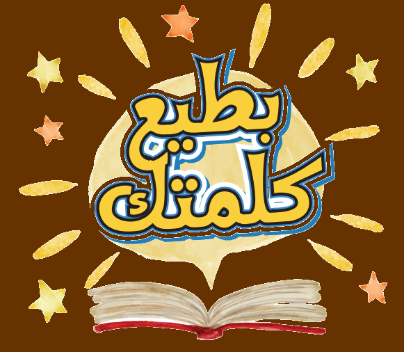 (بوقت المشاكل             وبوقت الضغوطات
   ربك هو قادر           على هيدي الصعوبات)۲
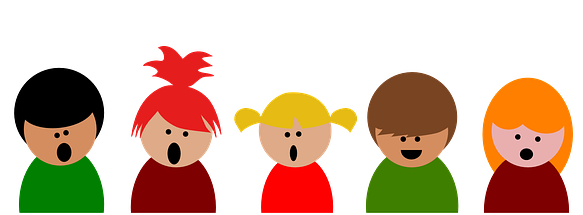 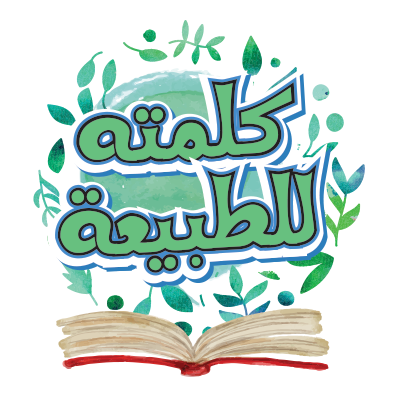 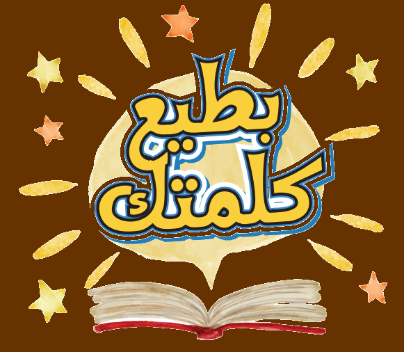 الصلاة
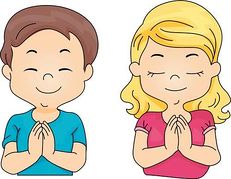 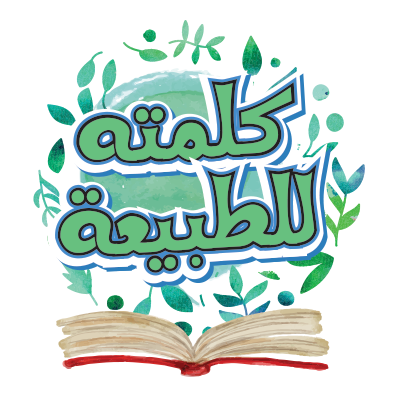 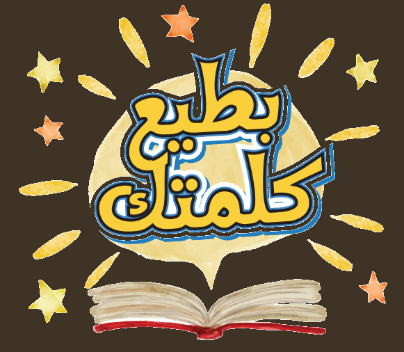 وسيلة الإيضاح
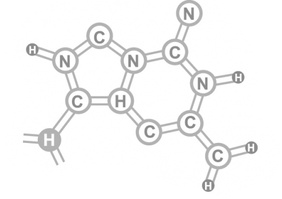 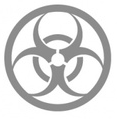 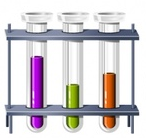 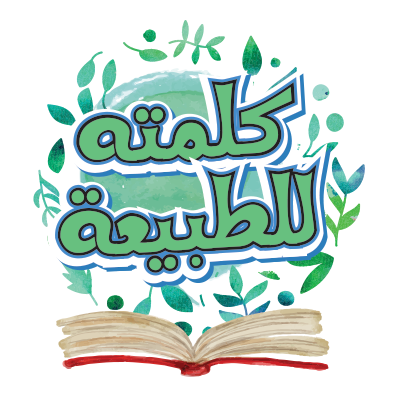 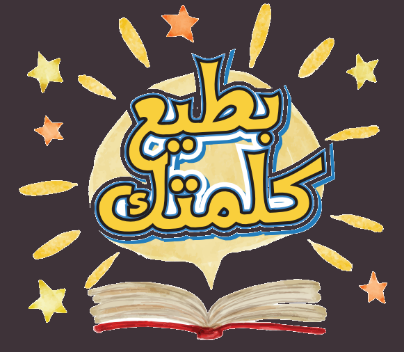 لعبة
بناء القوارب
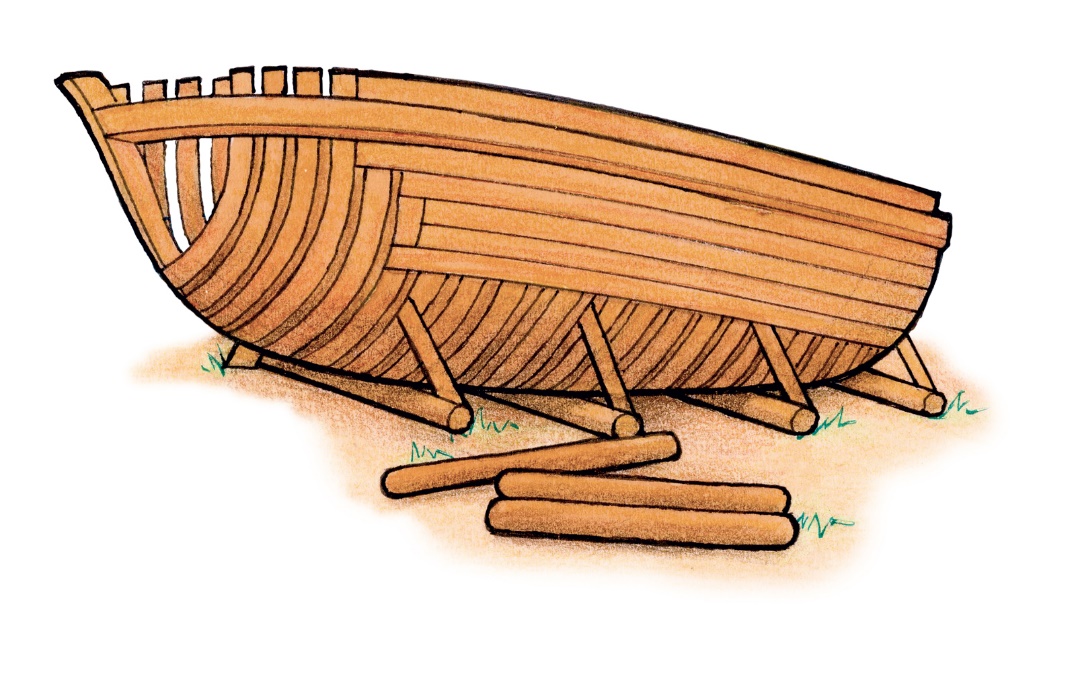 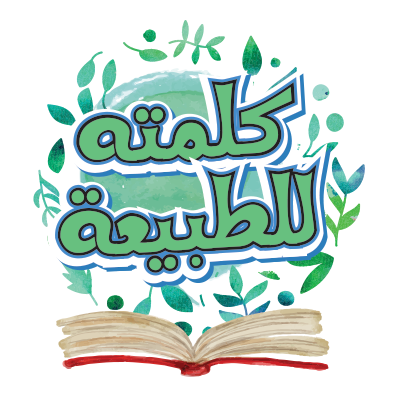 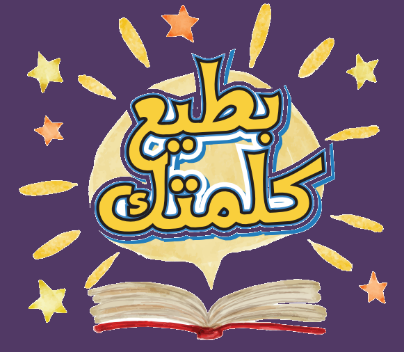 مناقشة
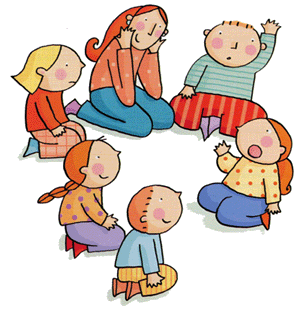 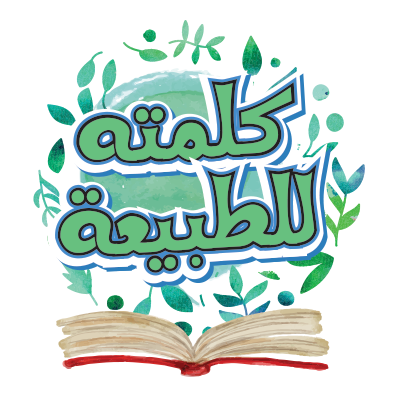 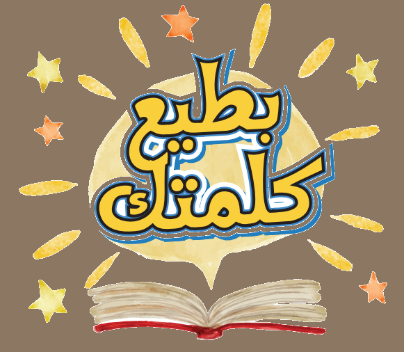 أسئلة ولعبة المراجعة
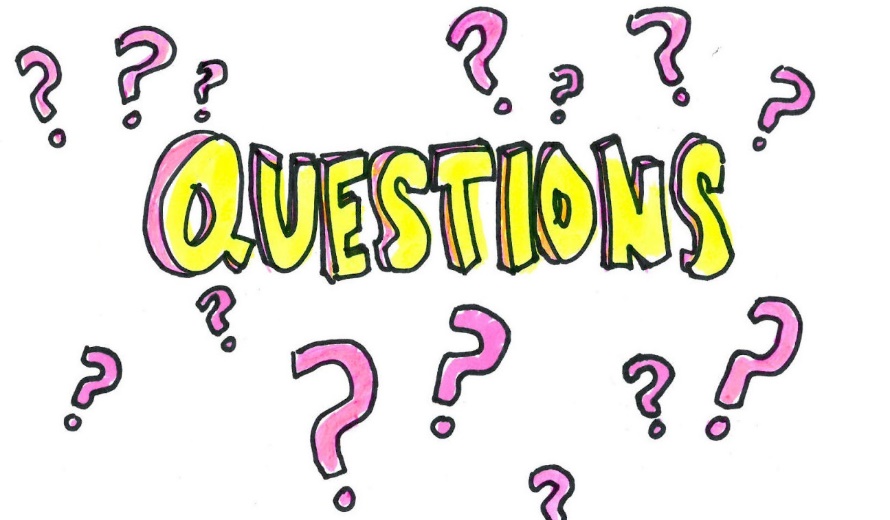 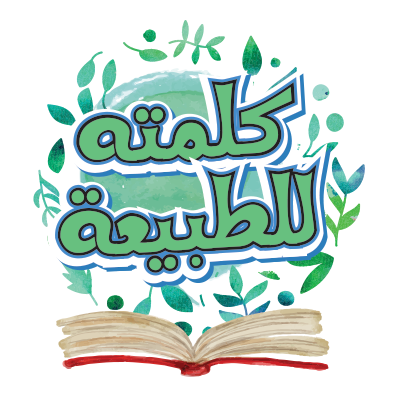 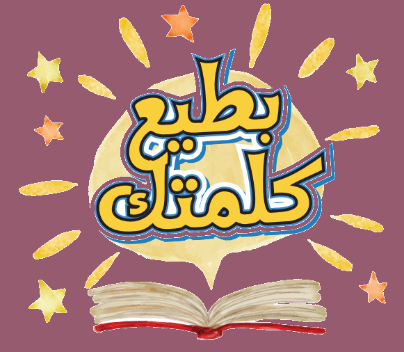 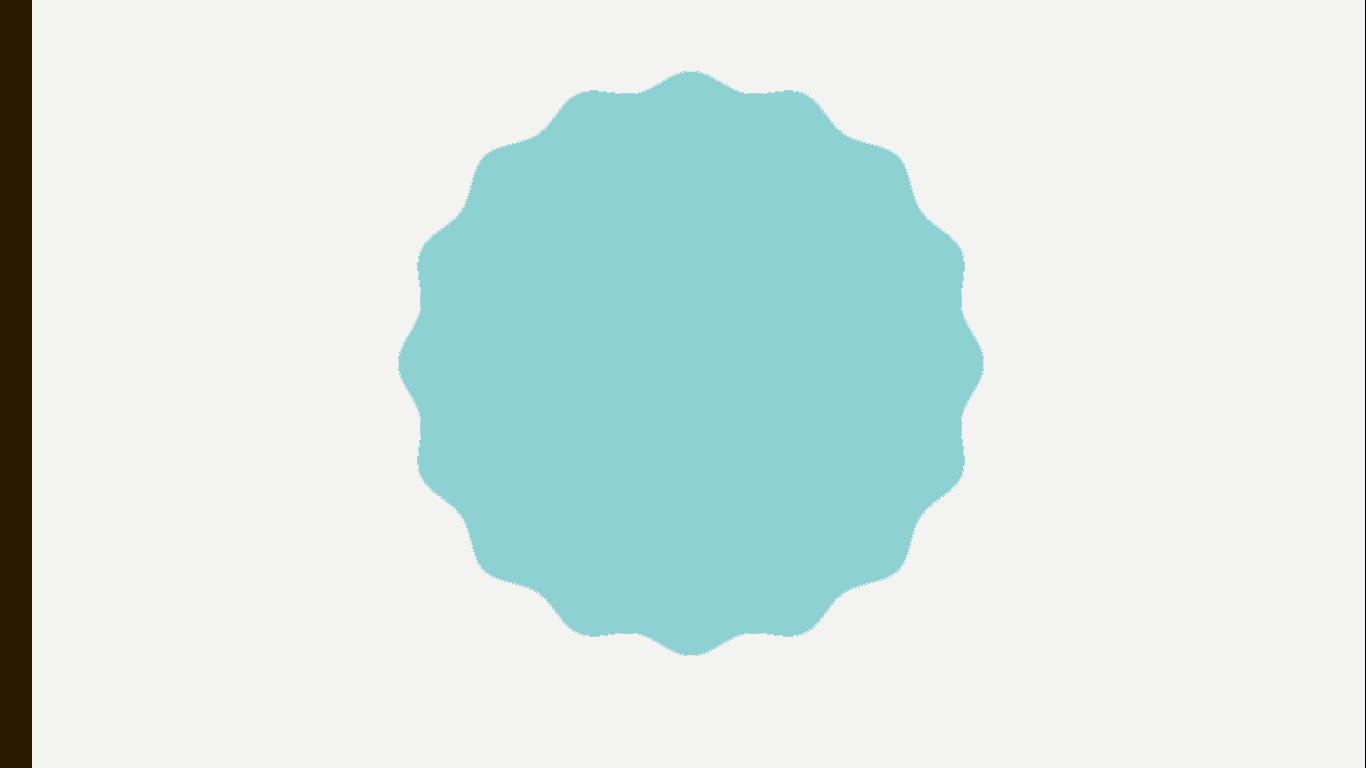 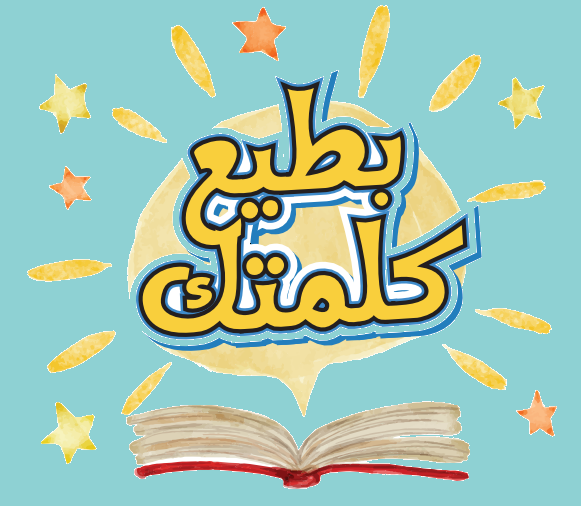